正泰集团2024届校园招聘简章
一、集团简介
正泰集团股份有限公司（以下简称“正泰”）始创于1984年，是全球知名的智慧能源系统解决方案提供商。创立39年来，正泰始终聚精会神干实业、一门心思创品牌，深入践行“产业化、科技化、国际化、数字化、平台化”战略举措，形成了“绿色能源、智能电气、智慧低碳”三大板块和“正泰国际、科创孵化”两大平台，业务遍及140多个国家和地区，全球员工4万余名，2022年集团营业收入1237亿元，连续二十余年上榜中国企业 500强。
正泰坚持实业发展、创新驱动理念不动摇。全面提升经营能力水平，促进和推动集团产业做强做优做大。公司拥有以正泰集团研究院为核心的24个研究院，在北美、欧洲、亚太、北非等地区建立4大全球研发中心，整合全球创新资源，已形成多元化、开放式研发体系，年均研发投入占销售额4%-12%。截至目前，累计授权专利8000余项，参加90多个标准化相关组织，累计主导及参与400余项国际、国家及行业等标准制修订。先后被认定为国家认定企业技术中心、国家级工业设计中心，荣获国家技术创新示范企业、国家知识产权示范企业、中国产学研合作创新奖等称号。
二、企业文化
核心价值观： 以客户为中心， 创新、 协作、 正直、 谦学、 担当企业愿景： 致力于成为全球领先的智慧能源解决方案提供商企业使命： 让电力能源更安全、 绿色、 便捷、 高效经营理念： 为客户创造价值， 为员工谋求发展， 为社会承担责任品牌价值： 绿色节能、 持续创新、 可靠全面、 合作共赢
1
三、招聘安排
1、流程：①简历收集 ②简历筛选  ③面试 ④测评/笔试 ⑤签约（笔试测评视岗位特性安排）2、投递：通过校招网申平台、正泰集团官网、正泰集团招聘微信公众号、内推等方式均可投递3、校招动态：关注正泰集团招聘微信公众号、视频号等官方自媒体账号，了解校/社招动态、集团/产业资讯、产品解决方案等4、宣讲/双选会：9月-11月集团和各产业将组织各类宣讲/双选会，以及人才集市及青年论坛等特色活动，行程安排将通过正泰集团自媒体/高校校招官网等渠道公布
四、招聘计划
1、招聘对象：
正泰集团计划招聘全国及海外 2024 届本科、 硕士、 博士应届毕业生共计 3060人，具体需求详见下表（正泰集团24届校招需求岗位分布）
2、工作地点：
40+城市&国家开放投递
集团产业主要集中在杭州、 温州、 上海、 嘉兴等（具体岗位工作地址通过网申二维码方可查询）
2
正泰集团24届校招需求岗位分布
3
五、加入正泰你将获得
全方位培养正泰集团全产业链优势，为您提供多维度培养平台和机会。通过“继任者计划”建立人才梯队， 根据不同职类/层级的岗位要求及发展路径，设置了以专业技能为纵向，以管理技能/知识提升等为横向的矩阵培训模式，通过对管理与专业团队的培养，有效推进了“人与岗/全与专/青与壮”的人才培养策略。
全职生涯发展正泰集团建立了管理/专业技术/营销/支持服务和一线等 5 大职系 32 个职类的职业发展体系，通过公平/公正的竞争和考核机制，大胆启用优秀人才，采用轮岗/换岗/晋升等多种方式，充分挖掘员工潜能，合理调配人才资源，不拘一格使用人才，培养了一大批综合素质过硬的优秀管理者。
全面薪酬激励正泰集团以能力和业绩为导向，建立了具有竞争力的“薪酬/福利/股权/期权”等多元化/宽带长效激励体系，以及员工工资正常增长和晋升的长效机制，员工能够充分享受企业发展成果。 与此同时，公司提供了有针对性/个性化的支持，提高人才队伍对公司的满意度和忠诚度。
人性化关怀正泰集团一直以来着力培育“引得进/留得住”的人文环境，持续改善员工的文化/生活与娱乐环境，建立了正泰职工之家，通过培育五大社团/搭建六大平台和打造七大活动品牌的“五六七” 计划，丰富了员工业余生活。公司建立了完善的党委/团委/工会/妇联等组织，帮助员工解决实际问题，保障了员工权益，同时还建立了员工爱心基金会/员工困难应急救助机制/心理健康热线等，关爱员工身心健康，不断提高员工的生活与工作质量。
六、简历投递及联系方式
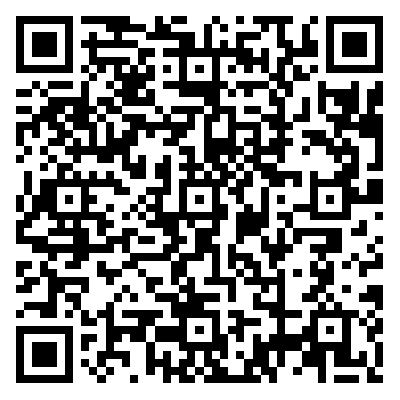 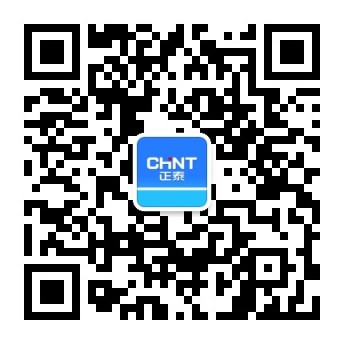 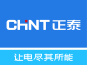 正泰集团招聘
简历投递
4